Chapter 7FEATURE EXTRACTION AND SELECTION METHODSPart 3
Cios / Pedrycz / Swiniarski / Kurgan
Feature Selection
GOAL
	find the “best” subset of features according to a predefined selection criterion

Reasons for Feature Selection (FS)  
Features can be:
	– irrelevant (have no effect on processing)
	– redundant (the same, highly correlated)
Decrease problem dimensionality

The process of FS  does NOT involve transformation of the original features.
© 2007 Cios / Pedrycz / Swiniarski / Kurgan
2
Feature Selection
Feature relevancy
	can be understood as its ability to contribute to improving classifier’s performance

For Boolean features:
Def1: 
	A feature xi is relevant to class c if it appears in every Boolean formula that represents c, otherwise it is irrelevant
© 2007 Cios / Pedrycz / Swiniarski / Kurgan
3
Feature Selection
© 2007 Cios / Pedrycz / Swiniarski / Kurgan
4
Feature Selection
AT
Weakly Relevant Features
Relevant Features
Strongly 
Relevant 
Features
5
Loosely based on: https://pubs.rsc.org/en/content/articlelanding/2017/mb/c7mb00115k
Feature Selection
Key feature selection methods:

-  Open-loop (filter / front-end / preset bias) 
 
- Closed-loop (wrapper / performance bias)


Result: data set with reduced # of features according 	to a chosen criterion
© 2007 Cios / Pedrycz / Swiniarski / Kurgan
6
Feature Selection
Open-loop methods (FILTER, preset bias, front end):
	
Select features for which the reduced data maximizes between-class separability; achieved by evaluating within-class and between-class covariance  matrices; 
	no feedback mechanism.




Filter Method (generalized) From here
© 2007 Cios / Pedrycz / Swiniarski / Kurgan
7
[Speaker Notes: It’s a very linear approach]
Feature Selection
An open loop feature selection method
© 2007 Cios / Pedrycz / Swiniarski / Kurgan
8
Feature Selection
Closed-loop methods (WRAPPER, performance bias, classifier feedback):

Select features based on the processing algorithm’s performance (feedback mechanism) that serves as a criterion for a feature subset selection. 


WRAPPER Method (Generalized) From here
© 2007 Cios / Pedrycz / Swiniarski / Kurgan
9
Feature Selection
A closed-loop feature selection method
© 2007 Cios / Pedrycz / Swiniarski / Kurgan
10
Summary of differences
AT
The main differences between the filter and wrapper methods for feature selection are:
Filter methods measure the relevance of features by their correlation with dependent variable while wrapper methods measure the usefulness of a subset of feature by actually training a model on it.
Filter methods are much faster compared to wrapper methods as they do not involve training the models. On the other hand, wrapper methods are computationally very expensive as well.
Filter methods use statistical methods for evaluation of a subset of features while wrapper methods use cross validation.
Filter methods might fail to find the best subset of features in many occasions but wrapper methods can always provide the best subset of features.
Using the subset of features from the wrapper methods make the model more prone to overfitting as compared to using subset of features from the filter methods.
11
From: https://www.analyticsvidhya.com/blog/2016/12/introduction-to-feature-selection-methods-with-an-example-or-how-to-select-the-right-variables/
Feature Selection
Procedure for optimal FS:

Search procedure, used to search through candidate subsets of features 
	

- 	FS criterion, Jfeature, used to judge if one subset of features is better than another

Since feature selection methods are computationally intensive   heuristic search methods are used;  as a result only sub-optimal solutions can be obtained.
© 2007 Cios / Pedrycz / Swiniarski / Kurgan
12
Feature Selection
FS criteria
Used criteria are based on maximization approach: a better subset of features always gives a bigger value of a criterion and the optimal feature subset gives the maximum value of the criterion.

In practice:
For the limited data and FS criterion based on a classifier performance:  removing feature(s) may improve algorithm’s performance up to a point but then starts to degrade – it is known as peaking phenomenon.
© 2007 Cios / Pedrycz / Swiniarski / Kurgan
13
AT
Feature SelectionPeaking Phenomenon
To learn more about the peaking Phenomenon, look to: 
Trunk’s example -1979




Trunk’s example of the peaking phenomenon
http://37steps.com/2448/trunks-example/
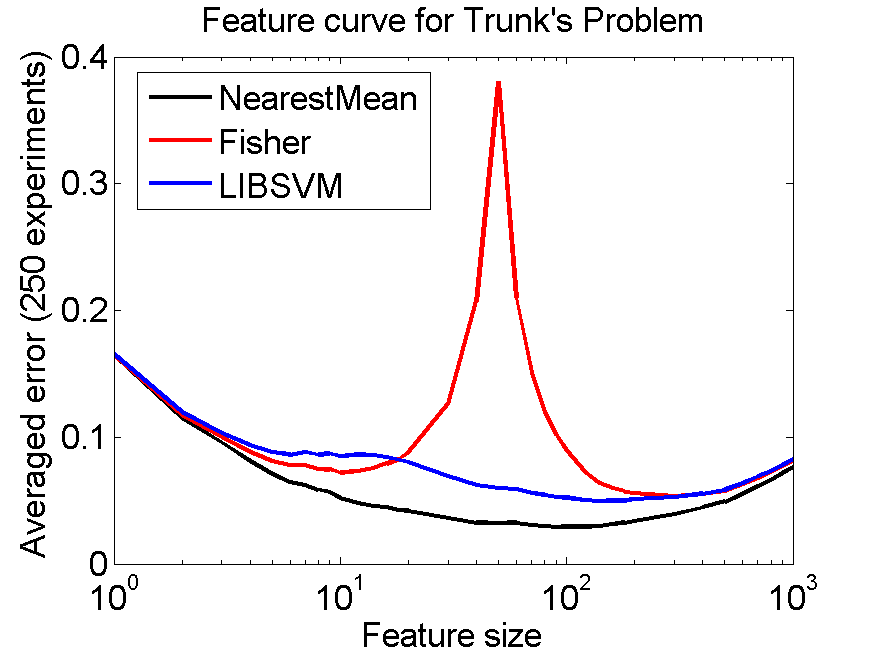 14
Feature Selection
Paradigms of optimal FS: minimal representations

Occam’s Razor (stated by monk William of Ockham):
	The simplest explanation of the observed phenomena in a given domain is the most likely to be a correct one.

Minimal Description Length (MDL) Principle:
	Best feature selection is achieved by choosing a minimal feature subset that fully describes all classes in a given data set.
© 2007 Cios / Pedrycz / Swiniarski / Kurgan
15
Feature Selection
MDL Principle can be seen as a formalization of the Occam’s razor heuristic. 
	
In other words: if a system can be defined in terms of input and the corresponding output data, then in the worst case (longest) it can be described by supplying the entire data set. 
On the other hand, if regularities can be discovered, then a much shorter description is possible and can be measured by the MDL principle.
© 2007 Cios / Pedrycz / Swiniarski / Kurgan
16
Feature Selection
Criteria
	A feature selection algorithm uses predefined feature selection criterion 
	(which measures goodness of the subset of features)


Our hope, via using the MDL principle, is that:
by reducing dimensionality we improve generalization
ability (up to some max value) 
but we know that it will start to degrade at some point
of reduction.
© 2007 Cios / Pedrycz / Swiniarski / Kurgan
17
Feature Selection
OPEN-LOOP METHODS (OLM)

Feature selection criteria based on information contained in the data set alone, can be based on:

MDL Principle
Mutual Information
Inconsistency Count
Interclass Separability
© 2007 Cios / Pedrycz / Swiniarski / Kurgan
18
Feature Selection
OLM based on the MDL Principle
Choose a minimal feature subset that fully describes all classes in a given data set.

1. For all subsets do:
	Jfeature(subseti) = 1 if subseti satisfactorily describes all 				classes in the data 
				 = 0 otherwise

2. Choose a minimal subset for which Jfeature(subseti) = 1
© 2007 Cios / Pedrycz / Swiniarski / Kurgan
19
Minimum Description Length Principle
If a system can be defined in terms of input and corresponding output data, then in the worst case (longest), it can be described by supplying the entire data set, thus constituting the longest (least compressed) model of the data. 

However, if regularities can be discovered in the data, say, expressed in the form of production rules, then a much shorter description is possible, e.g., using a smal subset of features, and it can be measured by the MDL principle. 

The MDL principle says that the complexity of a  model/hypothesis is measured by the number of bits needed to encode the model  itself, plus the number of bits needed to encode the data using the model.
© 2007 Cios / Pedrycz / Swiniarski / Kurgan
20
Minimum Description Length Principle
Formally, from a set of hypothesis, we choose as the “best” one that minimizes the following sum: 
						L(M) + L(D│M) 
where L(M) is length in bits of description of the model, and L(D│M) is length of description of the data encoded using model M. 

The basic idea behind this definition can be explained using notions of underfitting and overfitting. 
It is easy to find a complex model, meaning one having large L(M) value that overfits the data (i.e., with small L(D│M) value). 
It is equally easy to find a simple model, with the small L(M) value that underfits the data, but which has large L(D│M) value.
© 2007 Cios / Pedrycz / Swiniarski / Kurgan
21
From  http://www.cs.ccsu.edu/~markov/ccsu_courses/mdl.pdf
MDL Example
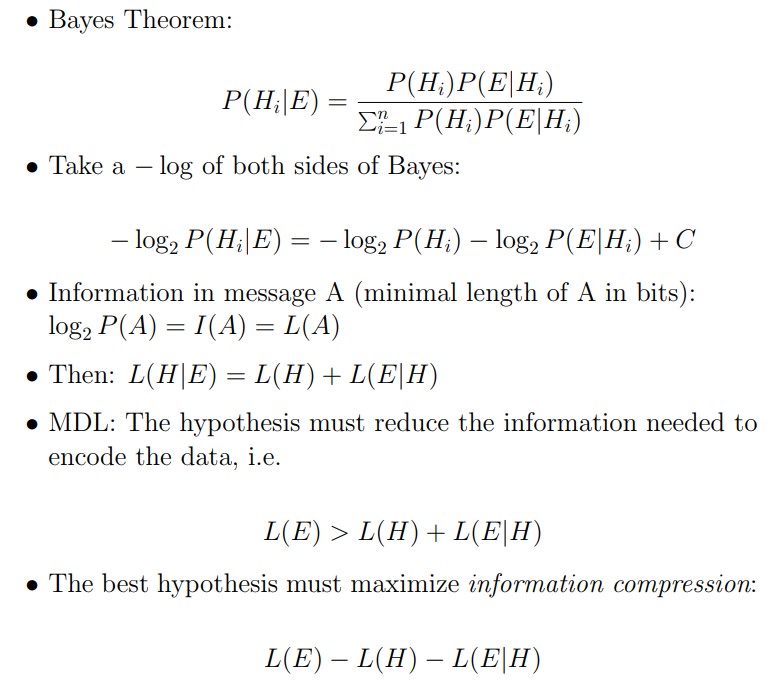 22
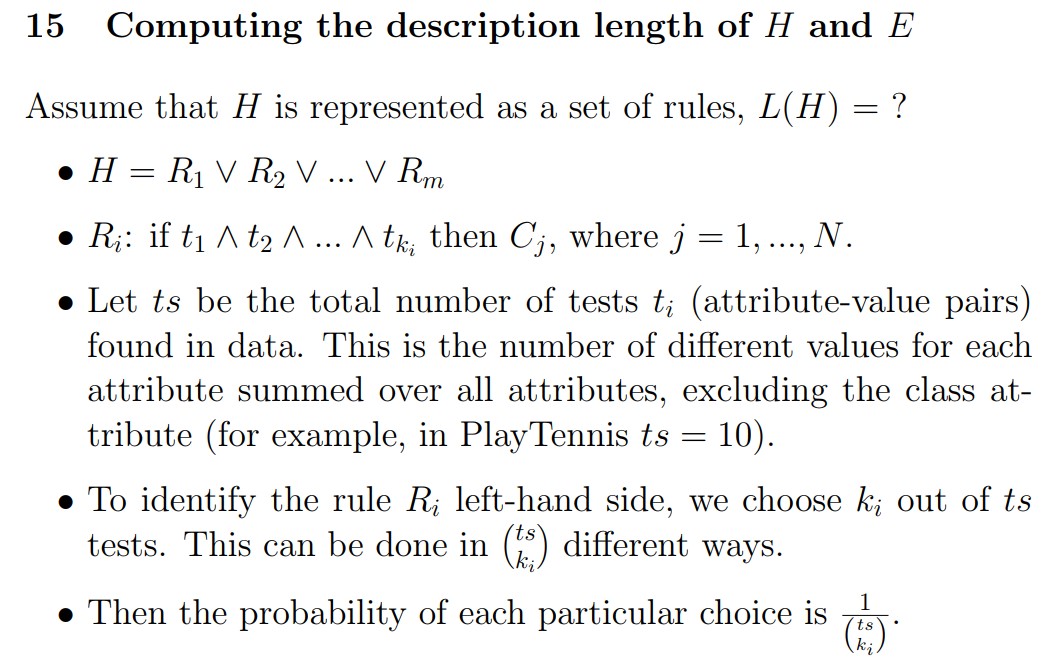 23
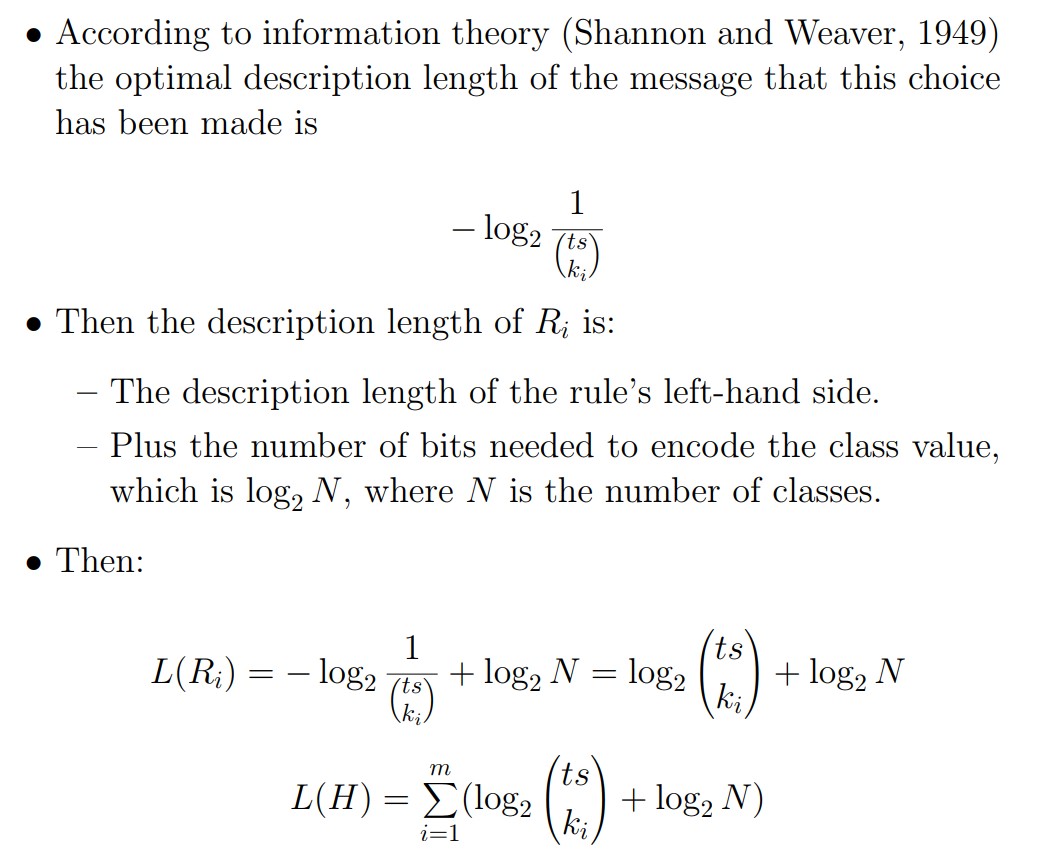 24
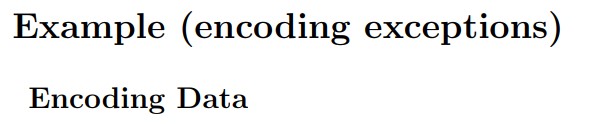 3
3
2
2
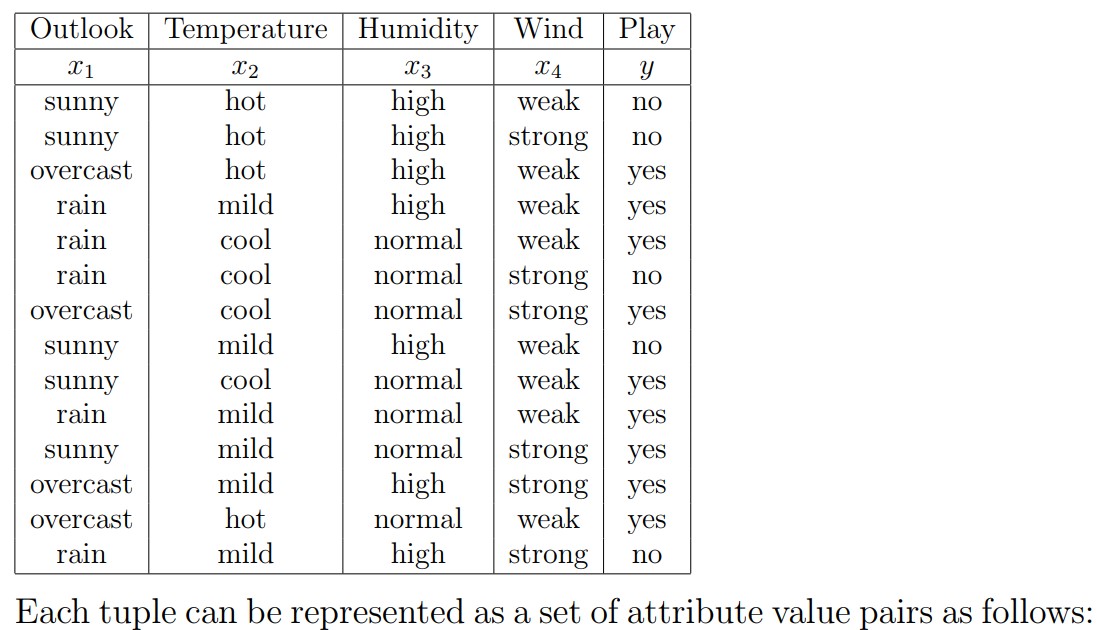 25
Each tuple can be represented as a set of attribute value pairs as follows:
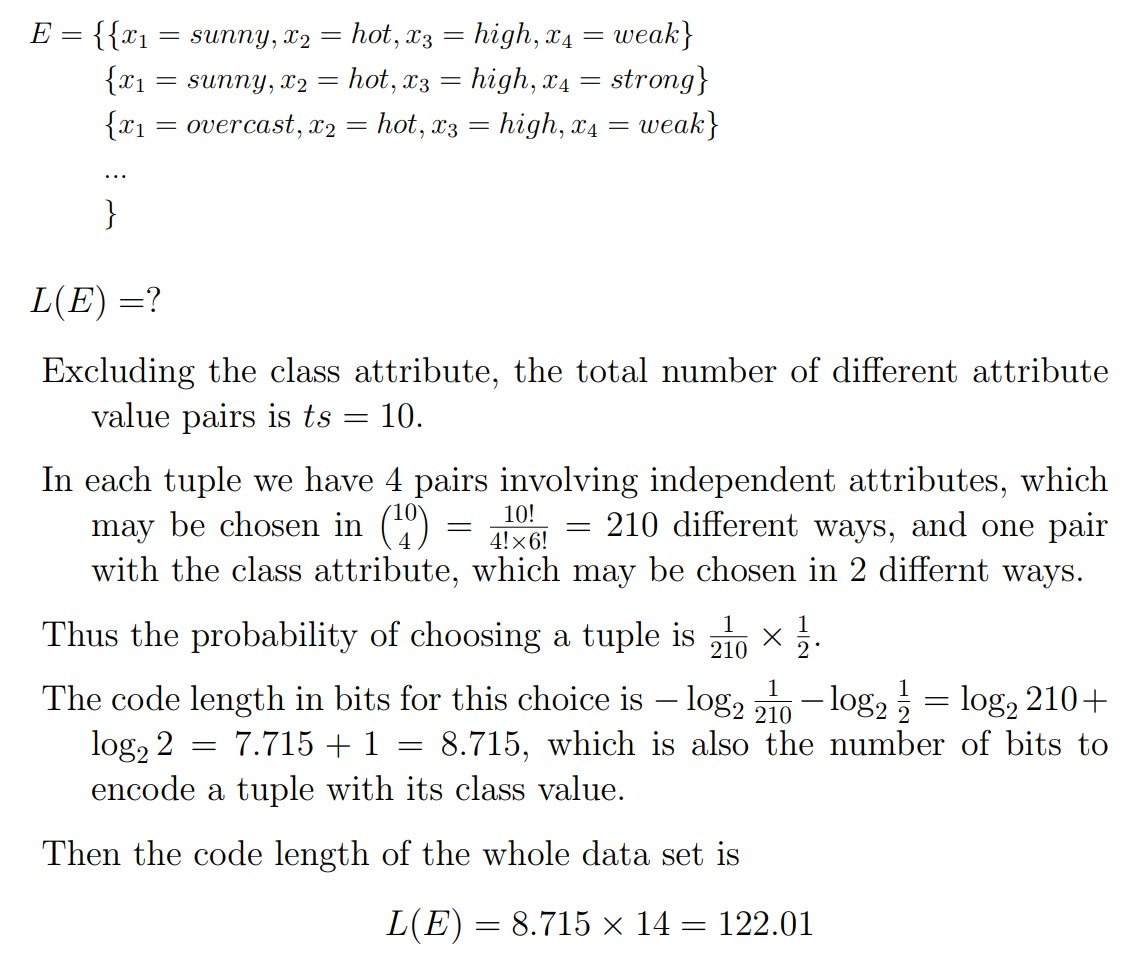 26
[Speaker Notes: Factorial]
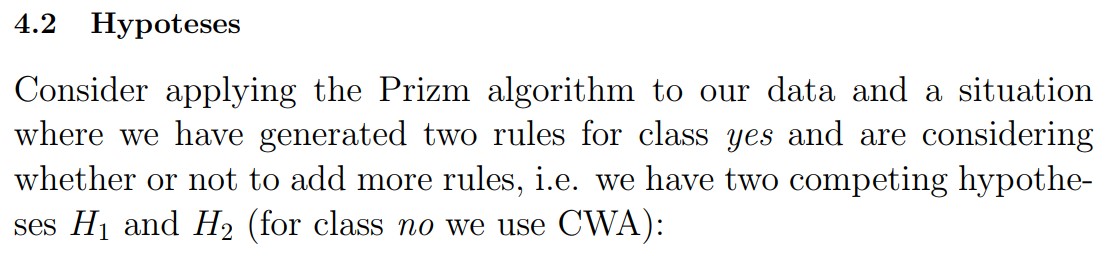 27
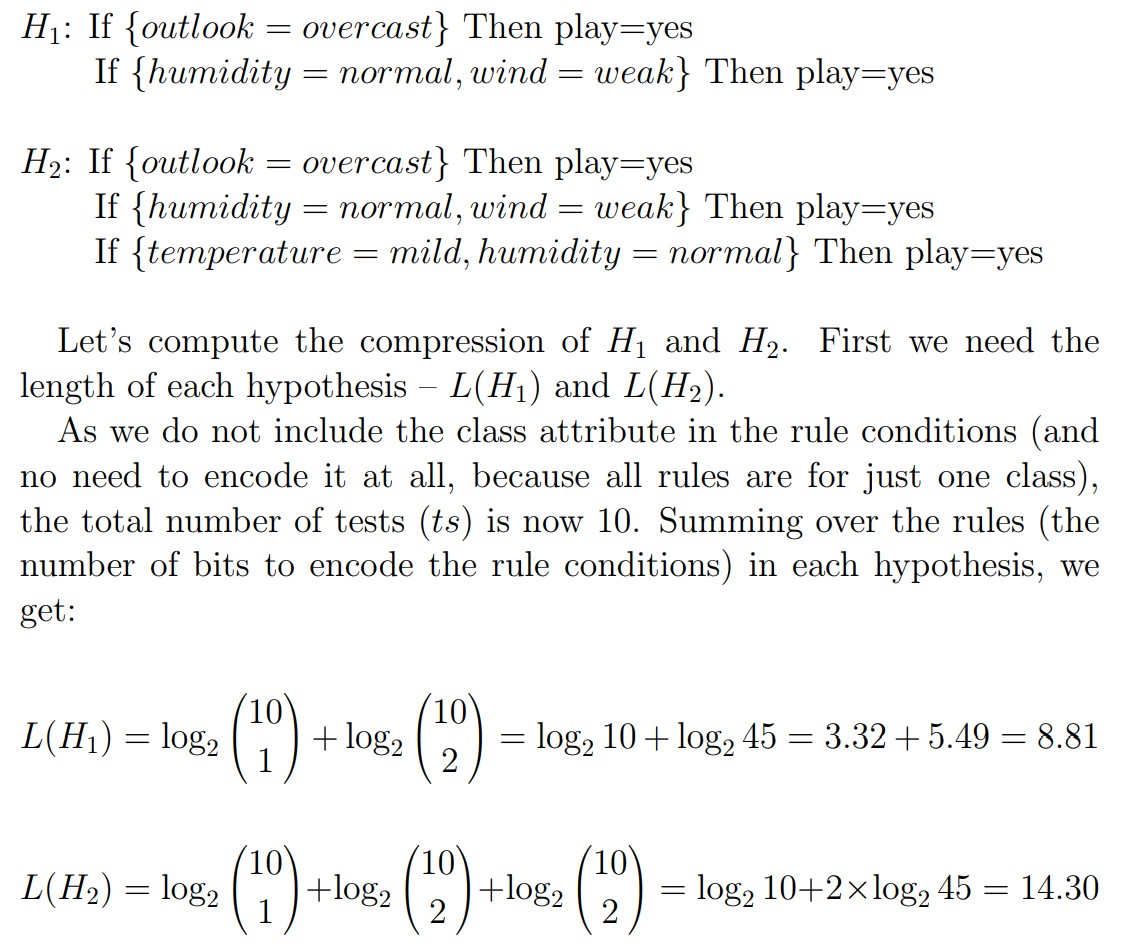 28
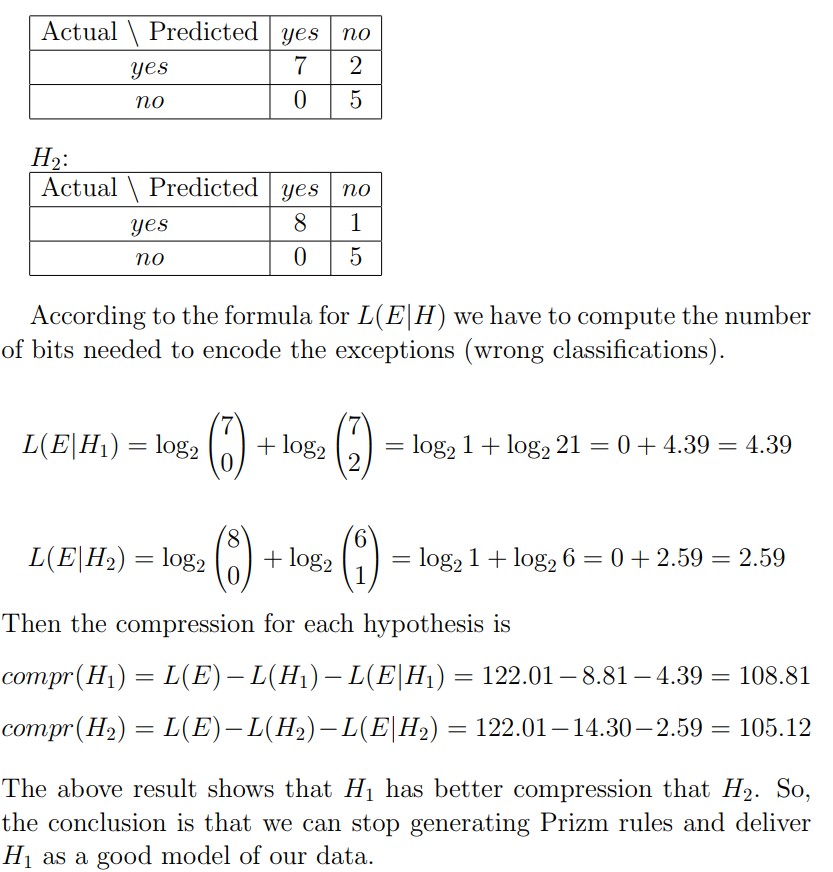 29
Feature Selection
OLM based on Mutual Information - a measure that uses entropy as a criterion for feature selection. 
For discrete features:

Entropy


Conditional Entropy
				        
				SetX – subset, 	ci – class, 	l – number of classes


Criterion: 	Jfeature(SetX) = E(c) – E(c|SetX)
		
	if the value of criterion is close to zero than c and x are independent (knowledge of x does NOT improve class prediction)
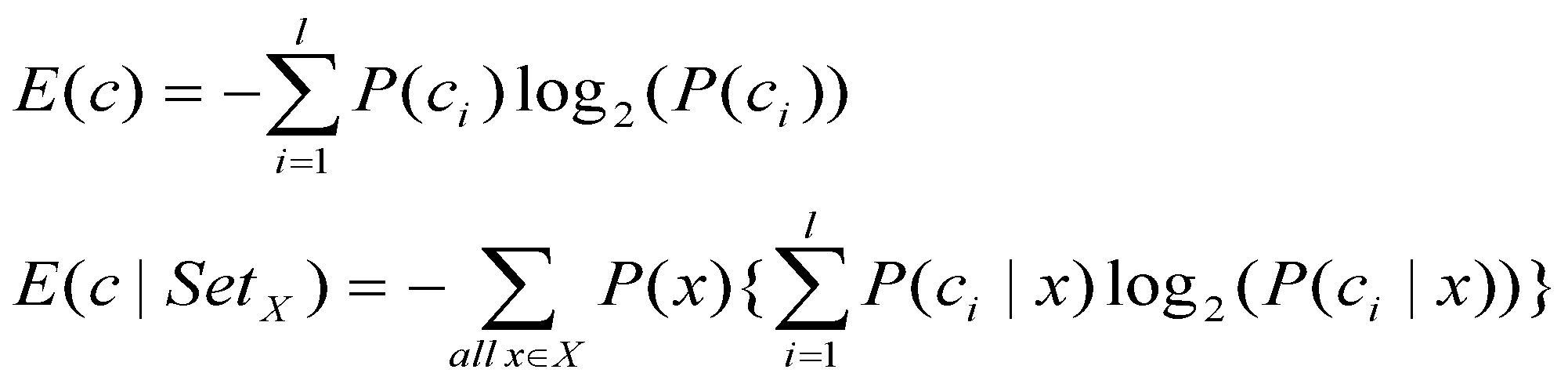 © 2007 Cios / Pedrycz / Swiniarski / Kurgan
30
Feature Selection
OLM based on Inconsistency Count – a measure of inconsistency  (patterns initially different after removing some features become identical and can belong to two or more different classes) 

Inconsistency Rate criterion:



Xfeature – given subset of features
Txfeature – data set that uses only xfeature  

User decides on the inconsistency count (threshold) for choosing subset Xfeature (needs to choose threshold that gives good generalization)
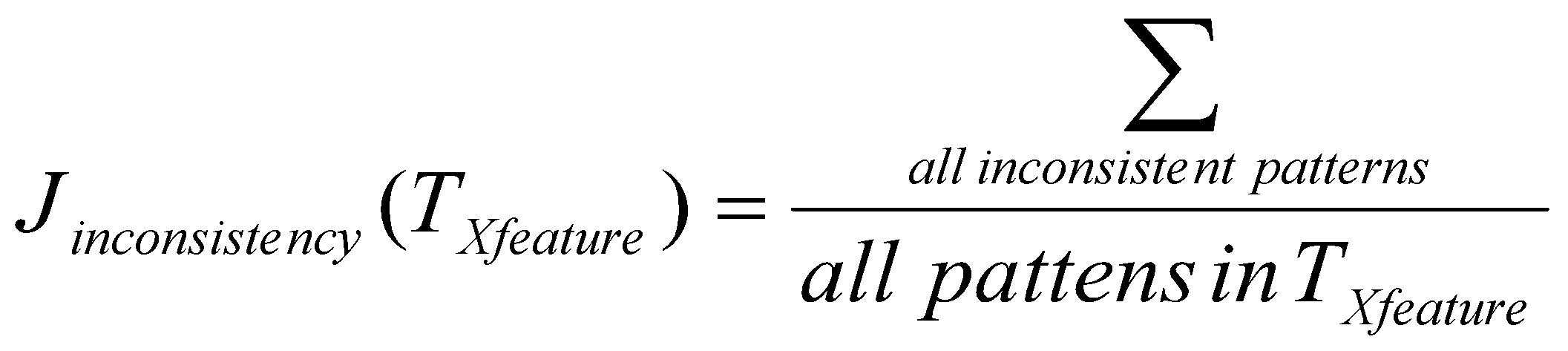 © 2007 Cios / Pedrycz / Swiniarski / Kurgan
31
Feature Selection
OLM based on Interclass Separability – a feature subset should have a small within-class scatter and a large between-class scatter.

Recall Fisher’s LT Class Separability criterion:




Sb – between-class scatter matrix
Sw – within-class scatter matrix

	if Jfeature is high enough (above some heuristic threshold) then subset is good
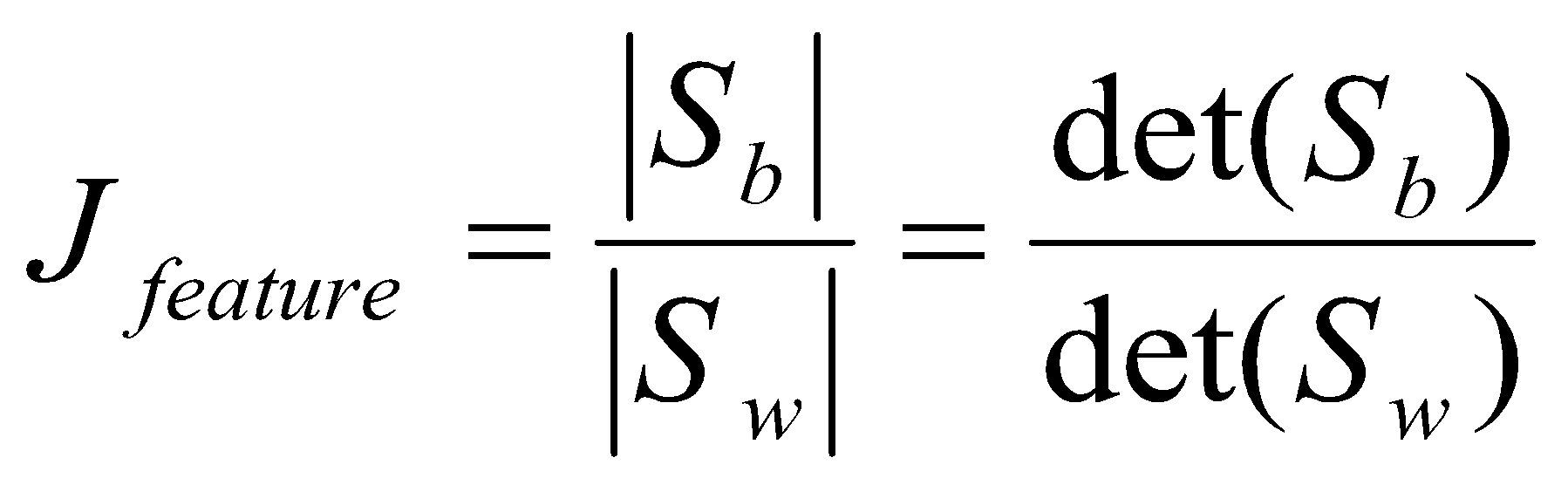 © 2007 Cios / Pedrycz / Swiniarski / Kurgan
32
Feature Selection
CLOSED-LOOP METHODS (CLM)
Selection of a feature subset is based on the ultimate goal of having the best performance of a processing algorithm. 

Using a feedback mechanism is highly advantageous.

Predictor of performance/evaluator of a feature subset is often:
	- the same as for a given classifier, such as NN, k-nearest neighbors
	- computationally expensive - we thus look for sub-optimal subsets 

Criterion: 
Count the number of misclassified patterns for a specified feature subset
© 2007 Cios / Pedrycz / Swiniarski / Kurgan
33
Feature Selection
SEARCH METHODS

Exhaustive search 
Branch and Bound
Individual Feature Ranking
Sequential Forward and Backward FS
Stepwise Forward Search
Stepwise Backward Search
Probabilistic FS
© 2007 Cios / Pedrycz / Swiniarski / Kurgan
34
Feature Selection
Goal of SEARCH METHODS:
search only through a subset of all possible feature subsets. 

Only a sub-optimal subset of features is obtained but at a much lower cost.

REASON: The number of possible feature subsets is 2n
(where n is number of original features)
and search for such large number of subsets is computationally expensive.

Optimal feature selection is NP-hard thus we need to use sub-optimal feature selection methods.
© 2007 Cios / Pedrycz / Swiniarski / Kurgan
35
Feature Selection
FS criteria
Monotonicity property	
	


Xf+    denotes a larger feature subset that contains Xf as a subset   

Criteria with monotonicity property are used to compare different feature subsets of equal size.
Adding a feature to a given feature subset results in a criterion value that stays the same or increases:

Jfeature({x1})≤ Jfeature({x1,x2})≤… ≤ Jfeature({x1,x2,,…,xn})
© 2007 Cios / Pedrycz / Swiniarski / Kurgan
36
Feature Selection
Goal of search methods
	Optimal or sub-optimal selection of m features out of n  features still requires evaluation of a large number of possible subsets: 





To evaluate set of the selected features this feature selection criterion is used:  
				Jfeature  (Xfeature) 
		
	which is a function of m = n-d  features, where d – number of discarded features.

We can alternatively search for “optimal” set of discarded features.
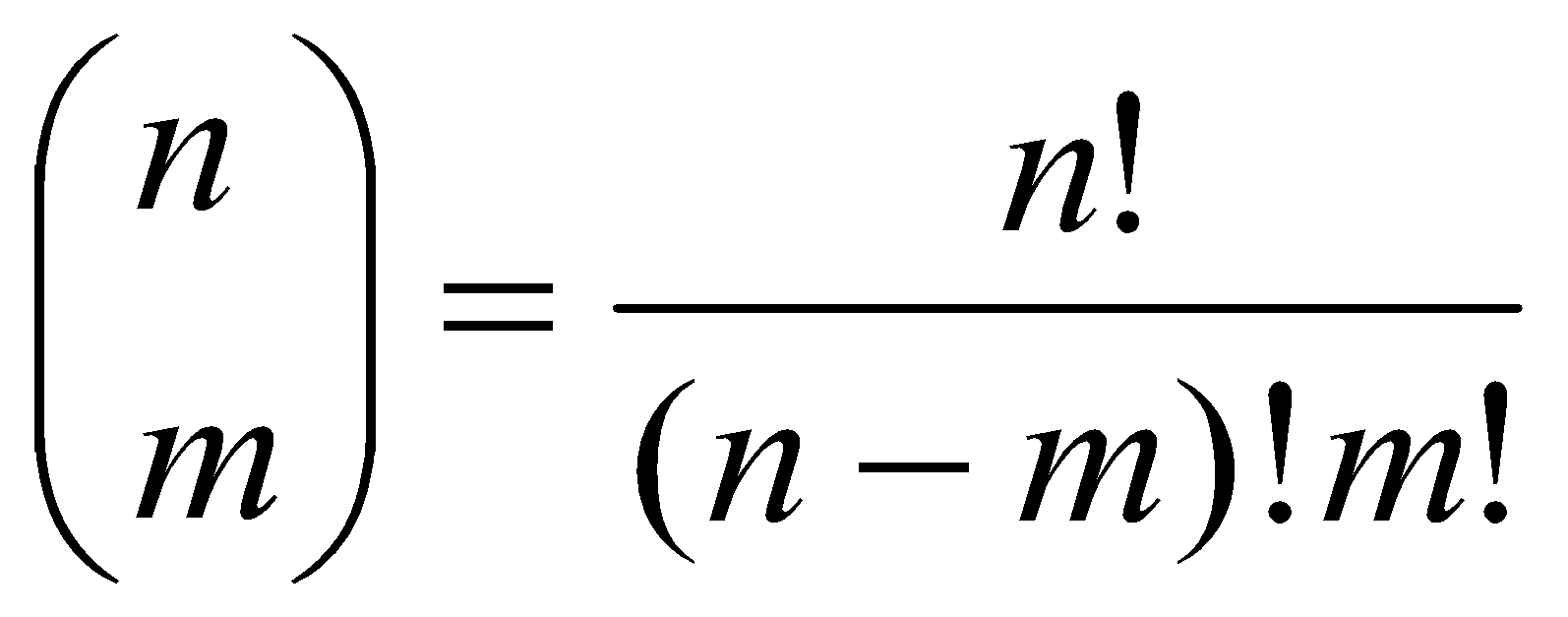 © 2007 Cios / Pedrycz / Swiniarski / Kurgan
37
Feature Selection
Monotonicity of the feature selection criterion: 

	The best feature subset is found by deleting d indices 
	z1, z2,…,zd from the original n features 
	and assumes that the maximal criterion value for this subset is 
			
			Jfeature(z1, z2,…,zd)=β 

		 β-current threshold (as used in B&B tree)
© 2007 Cios / Pedrycz / Swiniarski / Kurgan
38
Feature Selection
Monotonicity of the feature selection criterion: 

New feature subset is found by deleting additional r≤d indices:    z1, z2,…,zr 
	
If
	 		Jfeature(z1, z2,…,zr) ≤ β 
		
then from the monotonicity property we know that 
	 Jfeature(z1, z2,…,zr, zr+1,…,zd) ≤ Jfeature(z1, z2,…,zr) ≤ β  
	 
this new further reduced feature subset and its successors CANNOT be optimal
© 2007 Cios / Pedrycz / Swiniarski / Kurgan
39
Feature Selection
Branch and Bound Algorithm

Assumes that feature selection criterion is monotonic

Uses a search tree, with the root including all n features

For each tree level, a limited number of sub-trees is generated by deleting one feature from the set of features from the ancestor node 

	(zj – is index of a discarded feature; each node stores features identified by the sequence of already discarded features)

The largest value of feature index zj on the jth level to be deleted is (m+j)  

B&B creates tree with all possible combinations of m-element subsets (desired number of features) from the n-element set but searches only some of them
© 2007 Cios / Pedrycz / Swiniarski / Kurgan
40
Feature Selection
Branch and Bound
	Idea: feature selection criterion is evaluated at each node of a search tree

IF the value of the criterion is less than current threshold β 
(corresponding to the most recent best subset at a given node) 

THEN all its successors will also have a value of the  criterion less than β so the corresponding sub-tree can be deleted from the search
© 2007 Cios / Pedrycz / Swiniarski / Kurgan
41
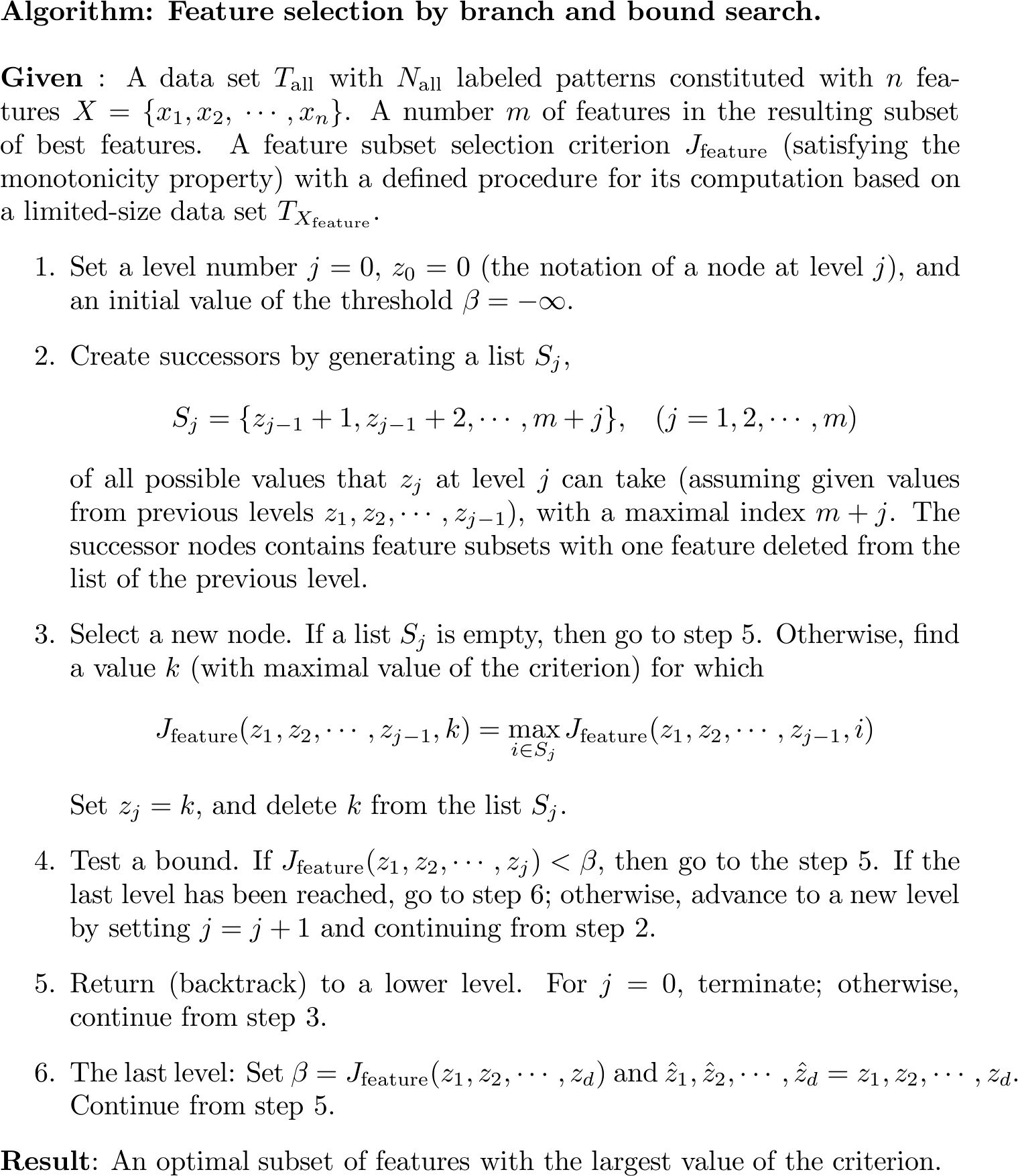 © 2007 Cios / Pedrycz / Swiniarski / Kurgan
42
Feature Selection
B&B example: Selection of m=2 feature subset out of n=5 features; feature selection 			criterion is monotonic
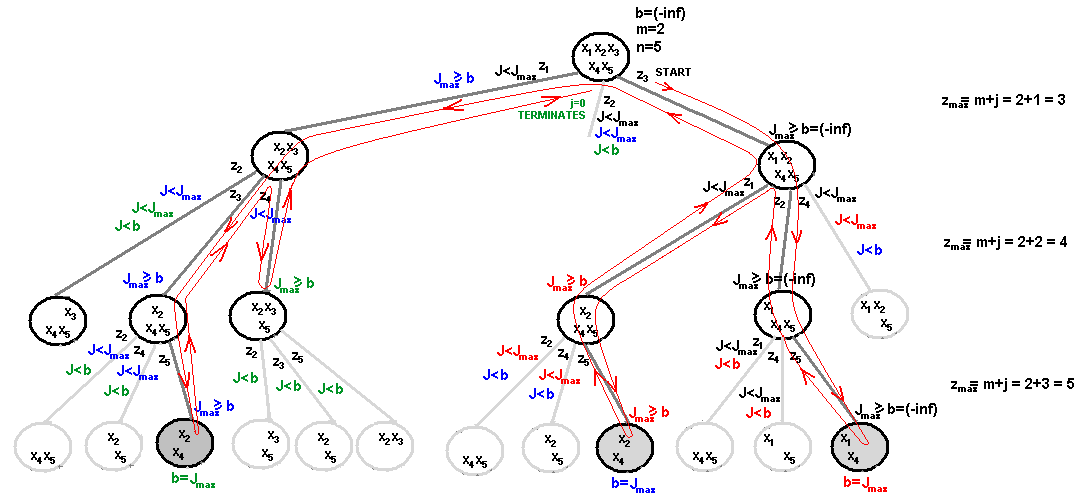 © 2007 Cios / Pedrycz / Swiniarski / Kurgan
43
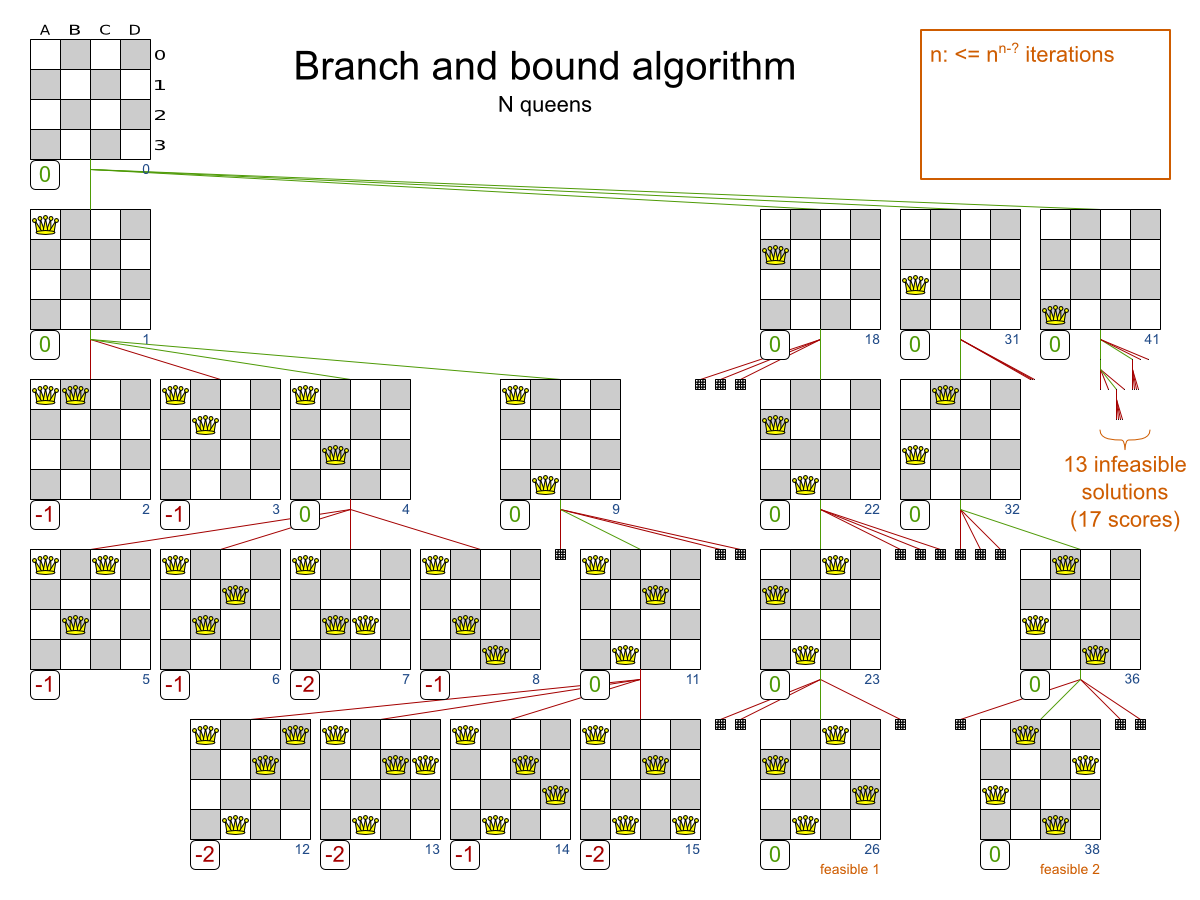 https://memim.com/branch-and-bound.html
© 2007 Cios / Pedrycz / Swiniarski / Kurgan
44
Feature Selection
Individual Feature Ranking
	
Idea – evaluate predictive power of an individual feature.  Then order them, and choose the first  m features.

Evaluation of features can be done using closed-loop or open-loop criteria

Assumption: 
All features are independent (uncorrelated) and the final criterion is a sum, or product, of the criteria used for each feature independently.
© 2007 Cios / Pedrycz / Swiniarski / Kurgan
45
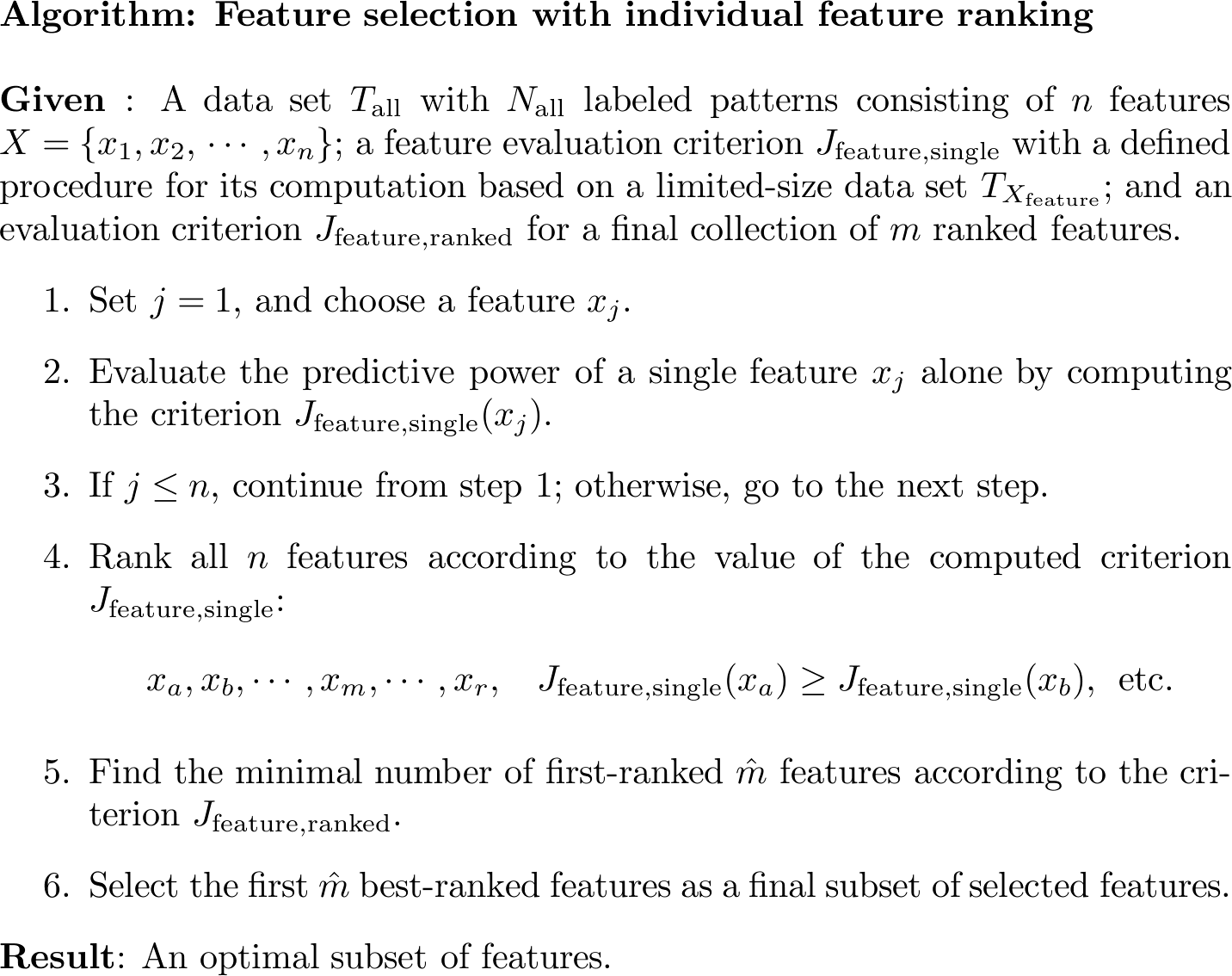 © 2007 Cios / Pedrycz / Swiniarski / Kurgan
46
Feature Selection
Sequential Forward Feature Selection
	
Is sub-optimal as not all feature subsets are examined but at a highly reduced computational cost

In each step of the search one “best” feature is added to the sub-optimal feature subset

During the first iteration individual feature selection criterion is evaluated and feature x* is selected

During the second iteration feature selection criterion is evaluated for all pairs (x*,xn) and best 2-feature subset is selected, etc.
© 2007 Cios / Pedrycz / Swiniarski / Kurgan
47
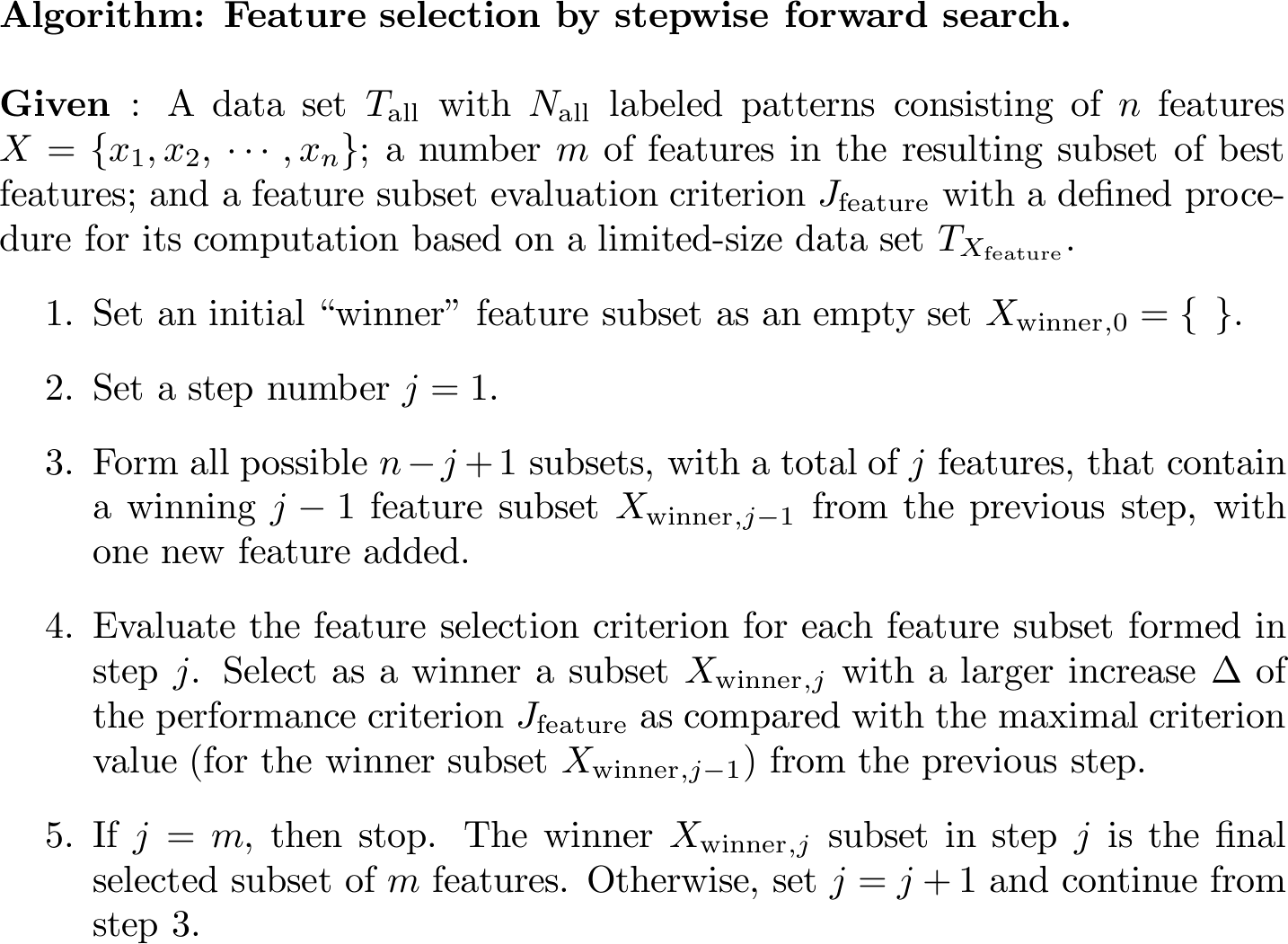 © 2007 Cios / Pedrycz / Swiniarski / Kurgan
48
Feature Selection
Sequential Forward Feature Selection

Example: 
selection of m=3 
out of n=4 features
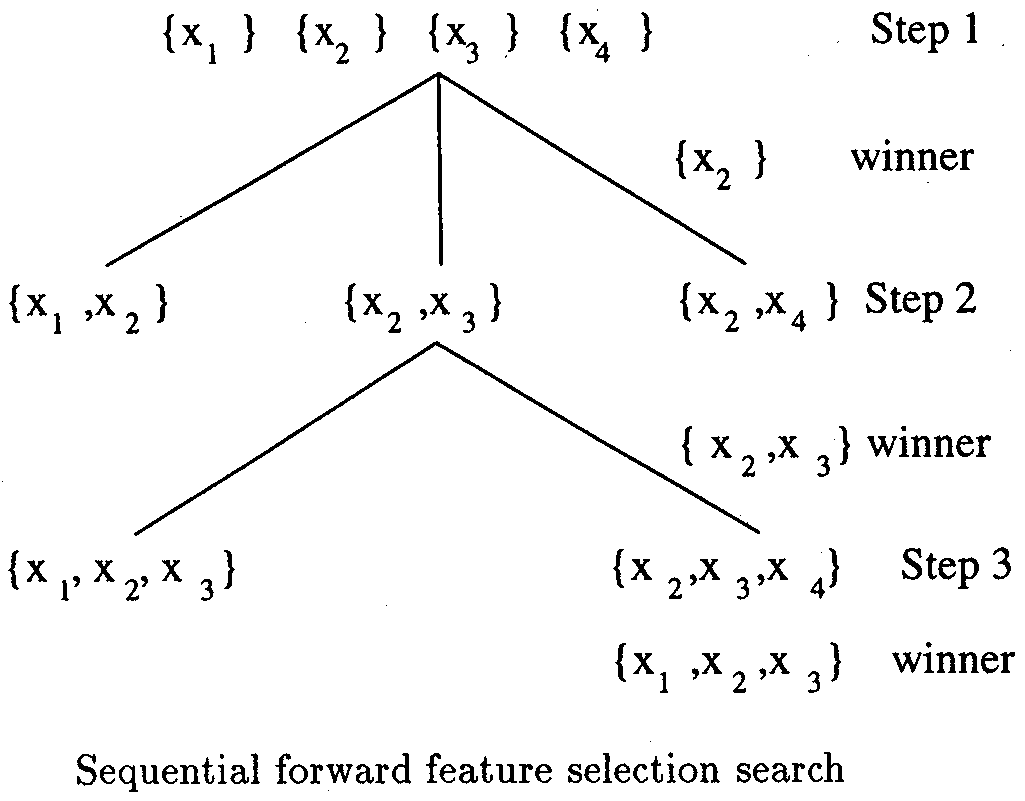 © 2007 Cios / Pedrycz / Swiniarski / Kurgan
49
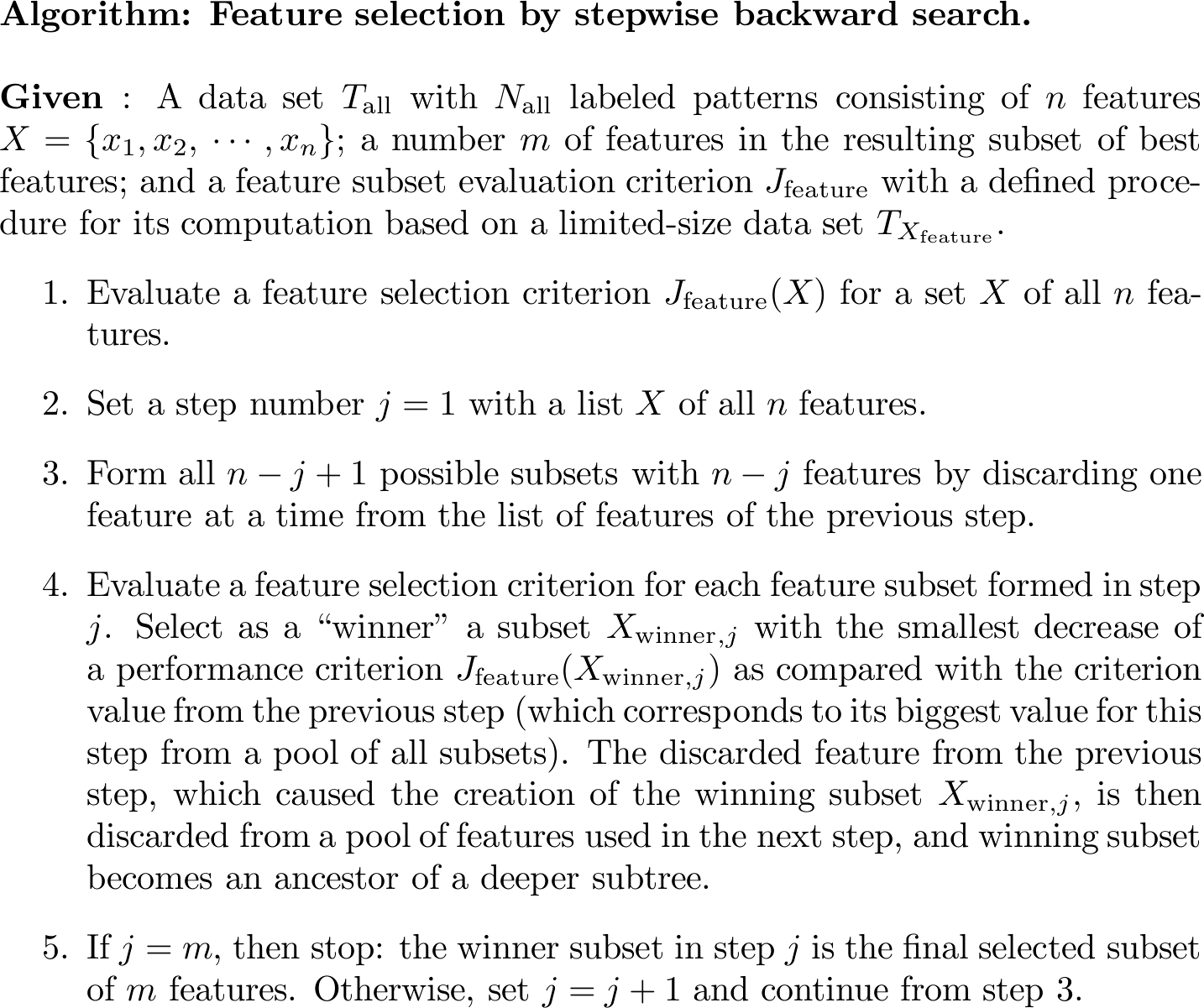 © 2007 Cios / Pedrycz / Swiniarski / Kurgan
50
Feature Selection
Sequential backward feature selection
Find m = 2 feature subset from n = 4 features using feature selection criterion Jfeature
                            X = { 1, 2, 3, 4 }


            
                  [1,2,3]    [2,3,4]  [1,3,4]  [1,2,4]    step 1
                                                                   J[2,3,4] = winner
                          [2,3] [2,4] [3,4]                    
                                                                      step 2
      The final optimal subset is {3,4} .        J[3,4]= winner
51
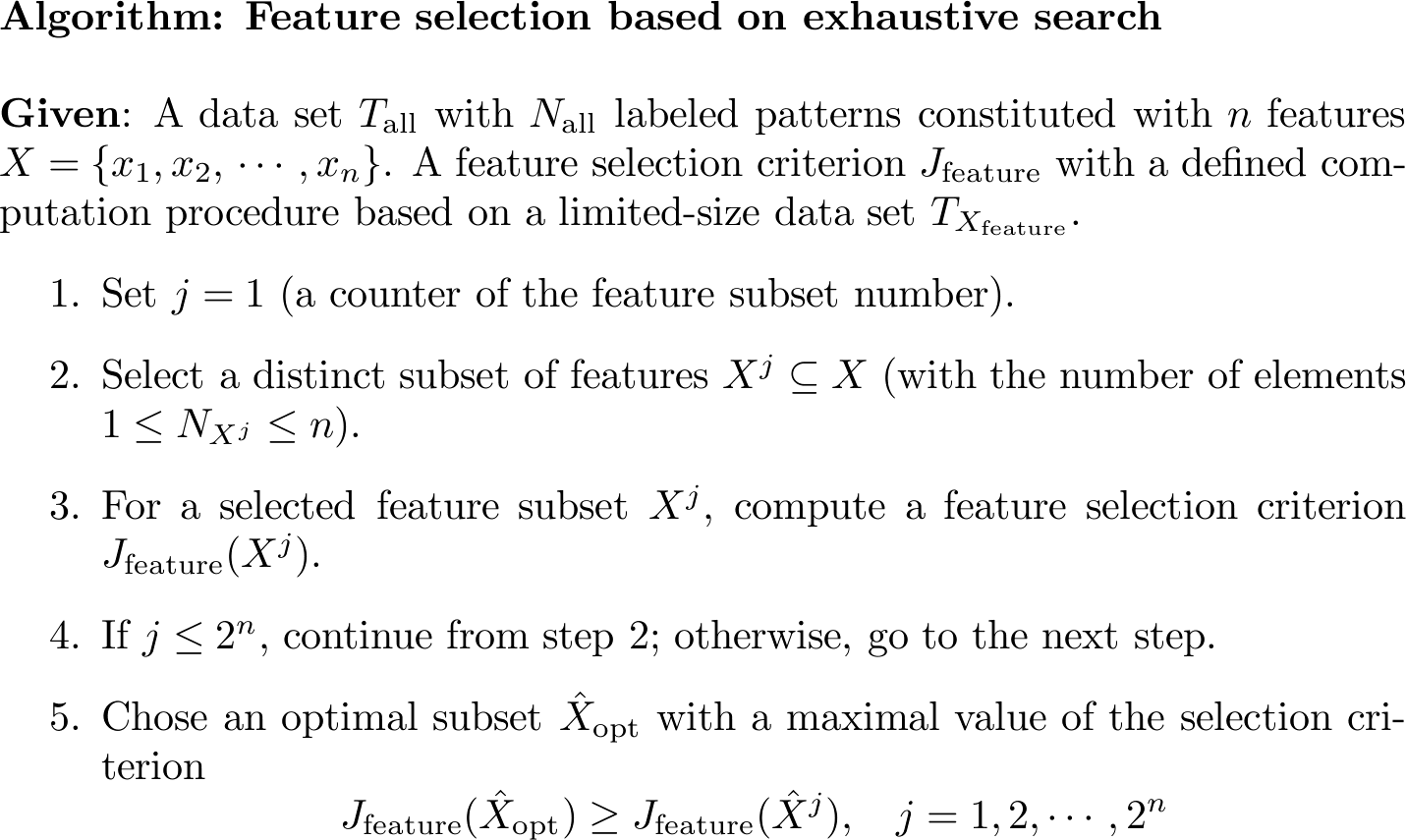 © 2007 Cios / Pedrycz / Swiniarski / Kurgan
52
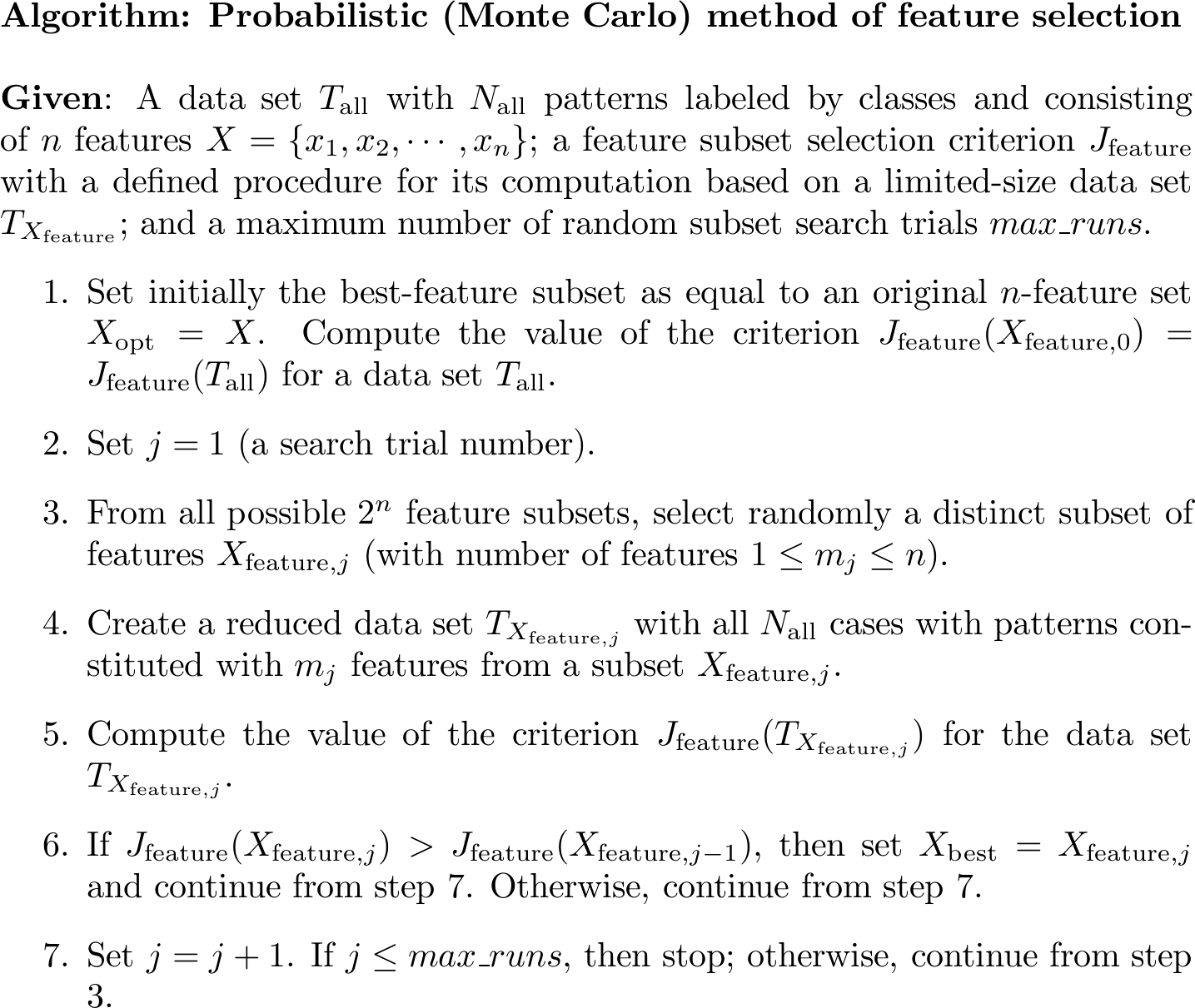 © 2007 Cios / Pedrycz / Swiniarski / Kurgan
53
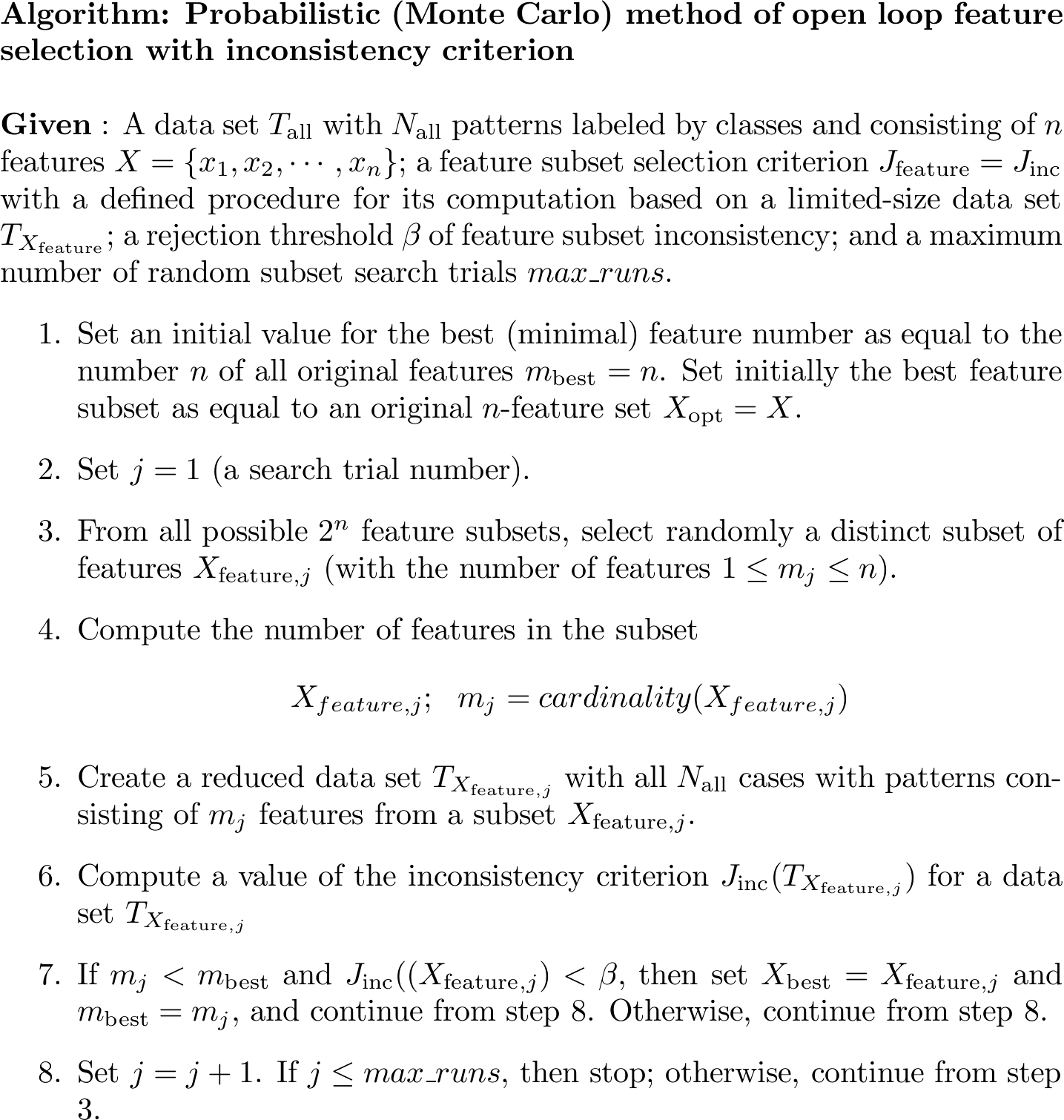 © 2007 Cios / Pedrycz / Swiniarski / Kurgan
54
Feature Selection
Other Methods

SOM (Kohonen’s neural network)

Feature selection via Fuzzy C-Means clustering

…
© 2007 Cios / Pedrycz / Swiniarski / Kurgan
55
[Speaker Notes: SOM Sel]
Self Organizing Map (SOM) Example
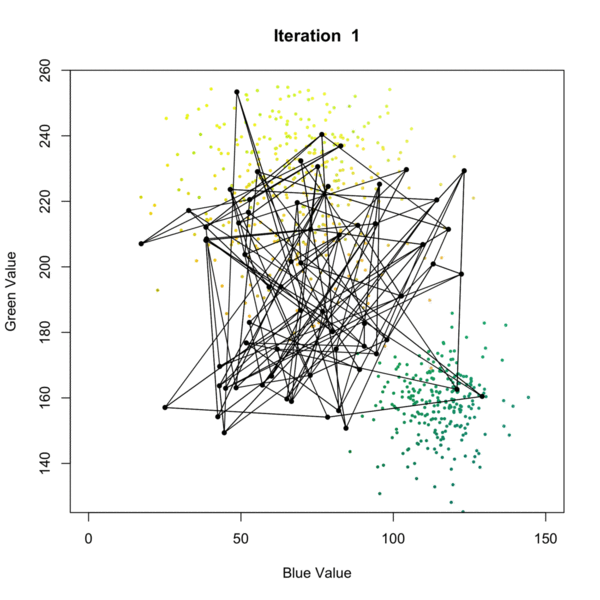 56
References
Cios, K.J., Pedrycz, W., and Swiniarski, R. 1998. Data Mining Methods for Knowledge Discovery. Kluwer

Duda, R.O., Hart, P.E., and Stork, D.G. 2001. Pattern Classification. Wiley 

Han, J., and Kamber, M. 2006. Data Mining: Concepts and Techniques. Morgan Kaufmann

Kecman, V. 2001. Learning and Soft Computing. MIT Press
"Branch-And-Bound". Memim.Com, 2019, https://memim.com/branch-and-bound.html.

Kaushik, Saurav, and Saurav. “Feature Selection Methods with Example (Variable Selection Methods).” Analytics Vidhya, 12 Mar. 2019, www.analyticsvidhya.com/blog/2016/12/introduction-to-feature-selection-methods-with-an-example-or-how-to-select-the-right-variables/.
Khan, Asad, et al. “Identification of MicroRNA Precursors Using Reduced and Hybrid Features.” Molecular BioSystems, The Royal Society of Chemistry, 15 June 2017, pubs.rsc.org/en/content/articlelanding/2017/mb/c7mb00115k.

 "Self-Organizing Maps Tutorial". Algobeans, 2019, https://algobeans.com/2017/11/02/self-organizing-map/.

“Trunk's Example of the Peaking Phenomenon.” Pattern Recognition Tools, 28 Nov. 2016, 37steps.com/2448/trunks-example/.
© 2007 Cios / Pedrycz / Swiniarski / Kurgan
57